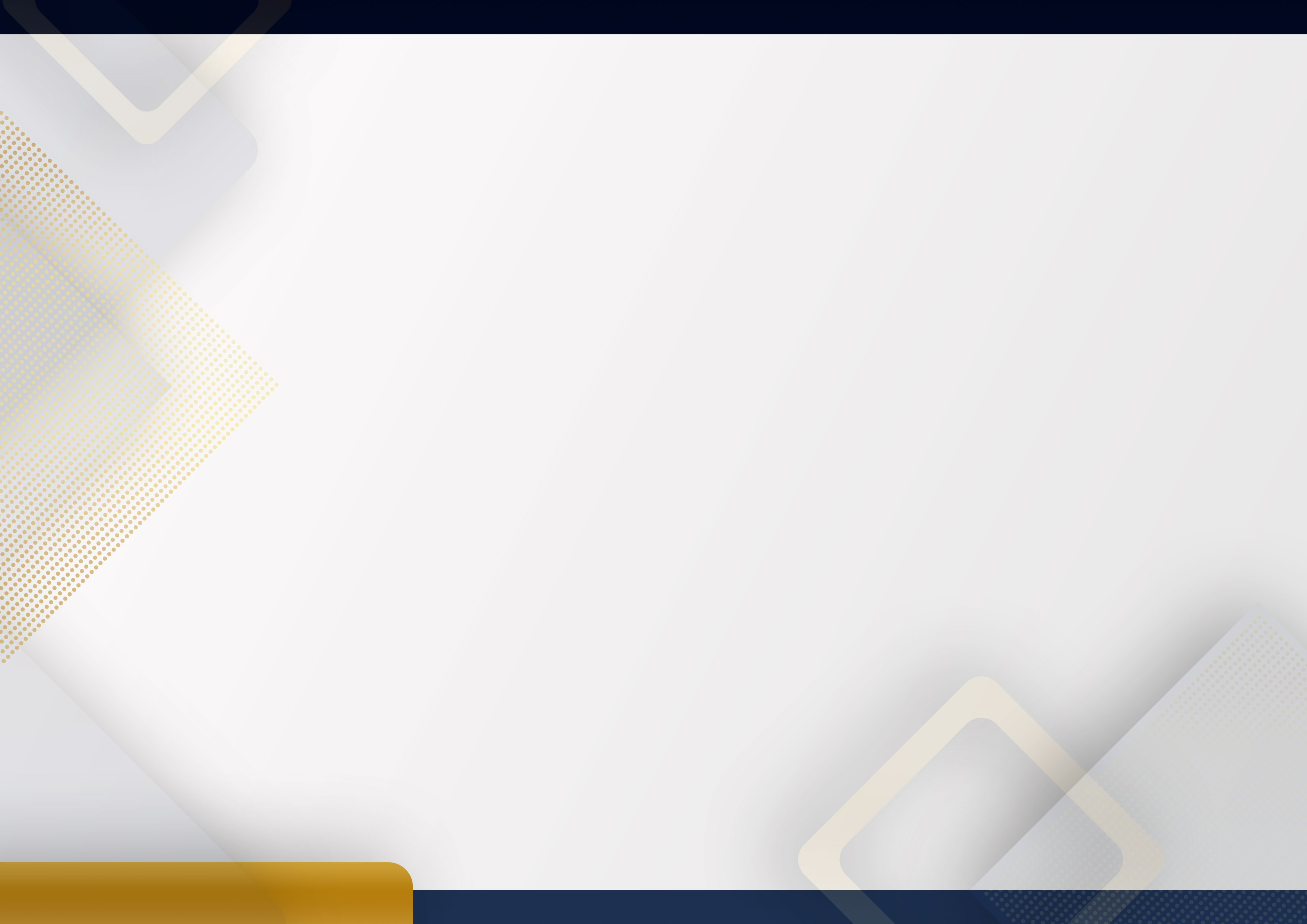 REFORMA TRIBUTÁRIA: IMPACTOS PARA OS MUNICÍPIOS
João Trindade Cavalcante Filho
Doutor em Direito (USP)
Consultor Legislativo do Senado Federal
Advogado
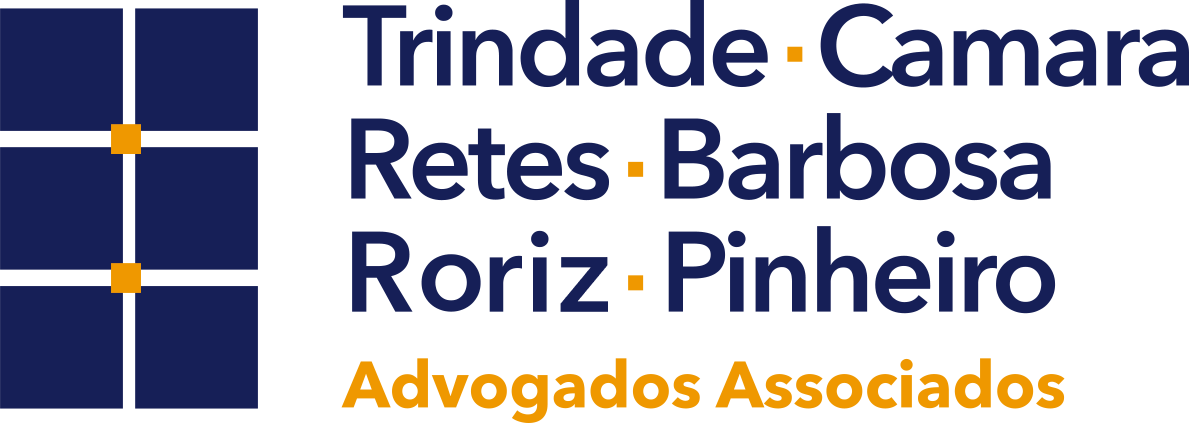 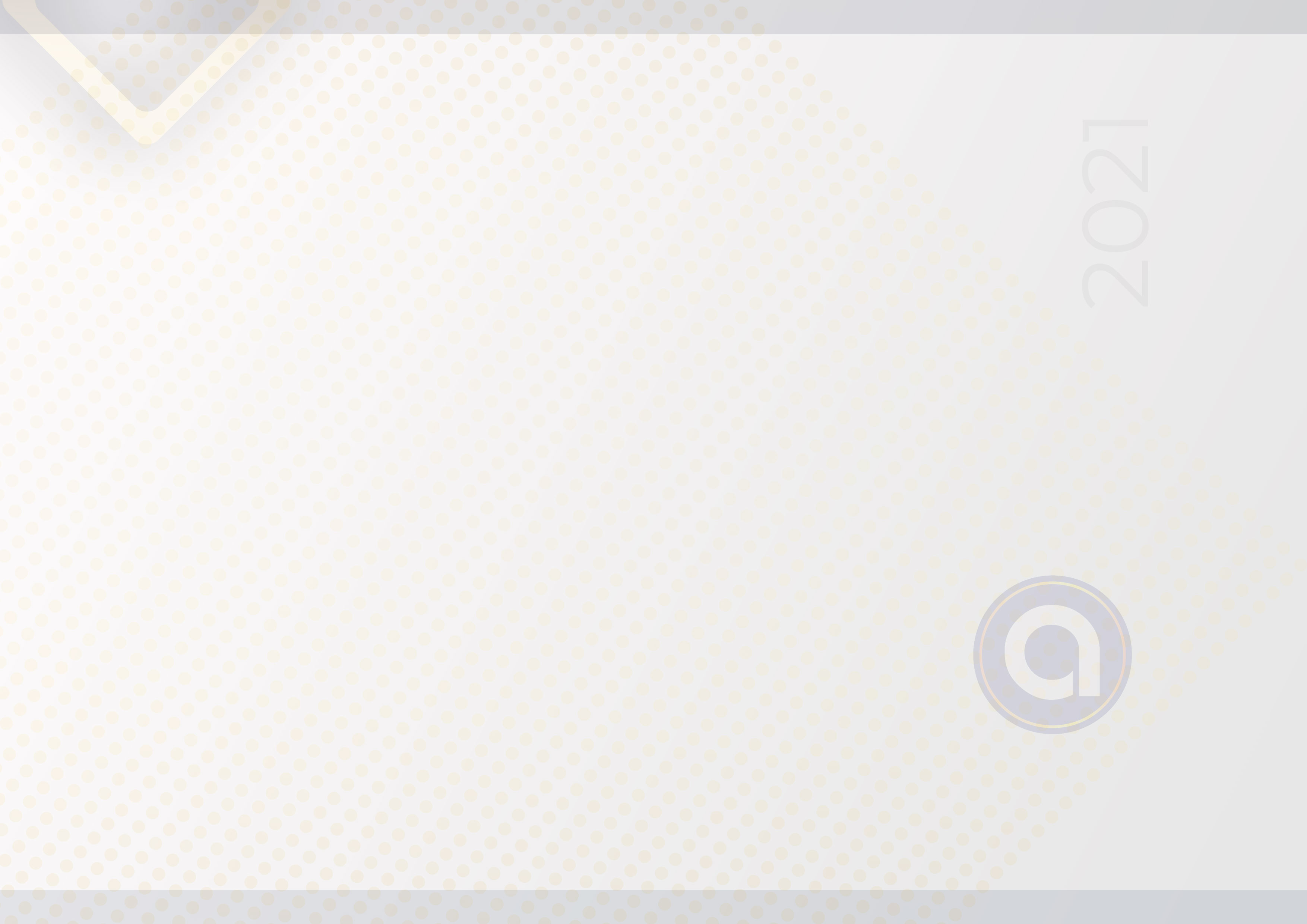 REFORMA TRIBUTÁRIA: INTRODUÇÃO
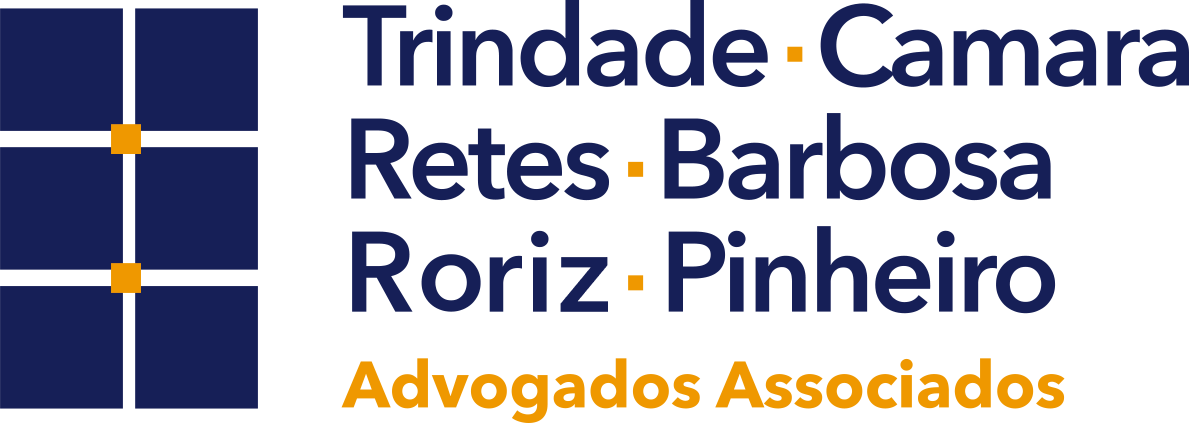 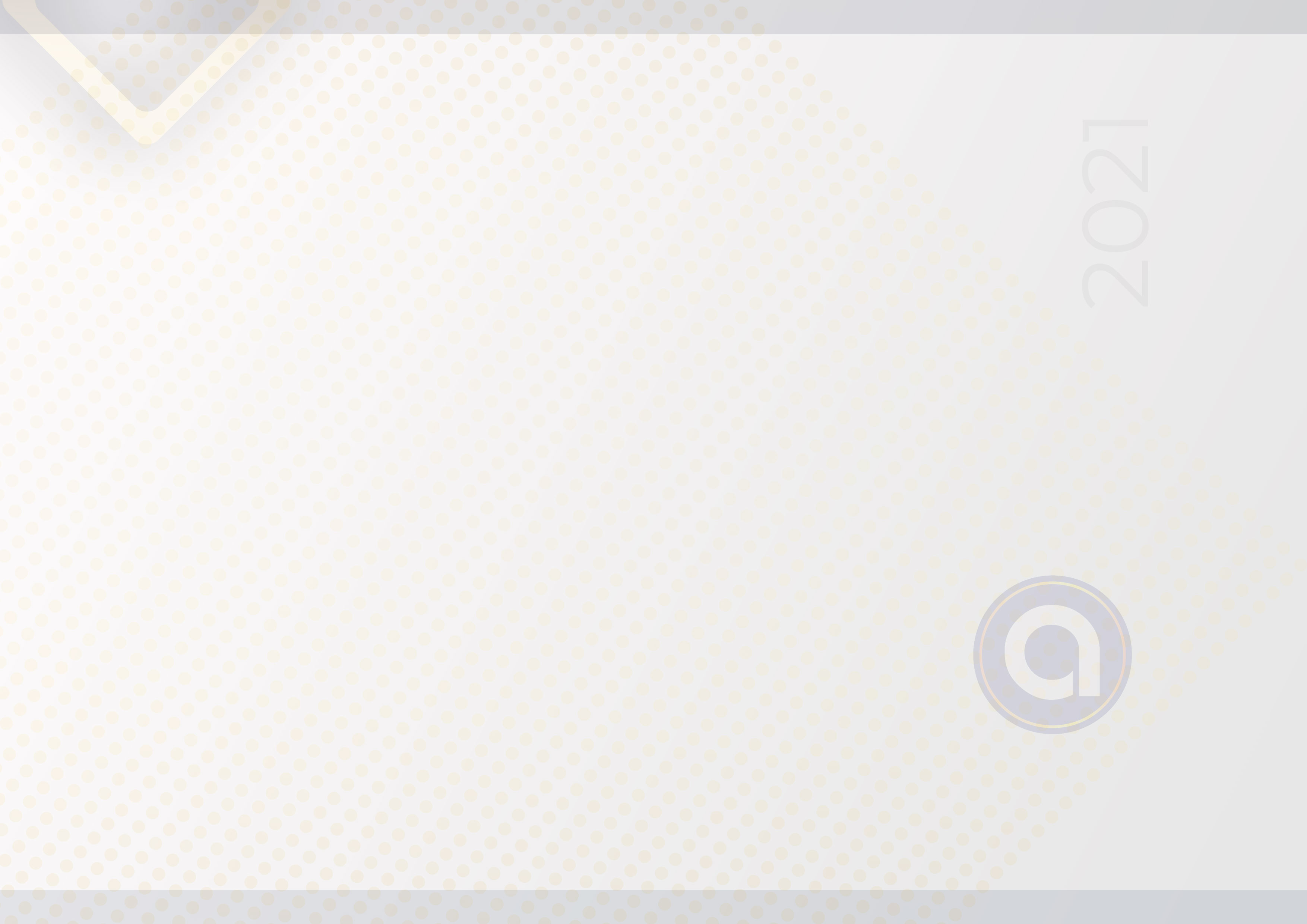 O QUE É A REFORMA TRIBUTÁRIA (EC 132/23)
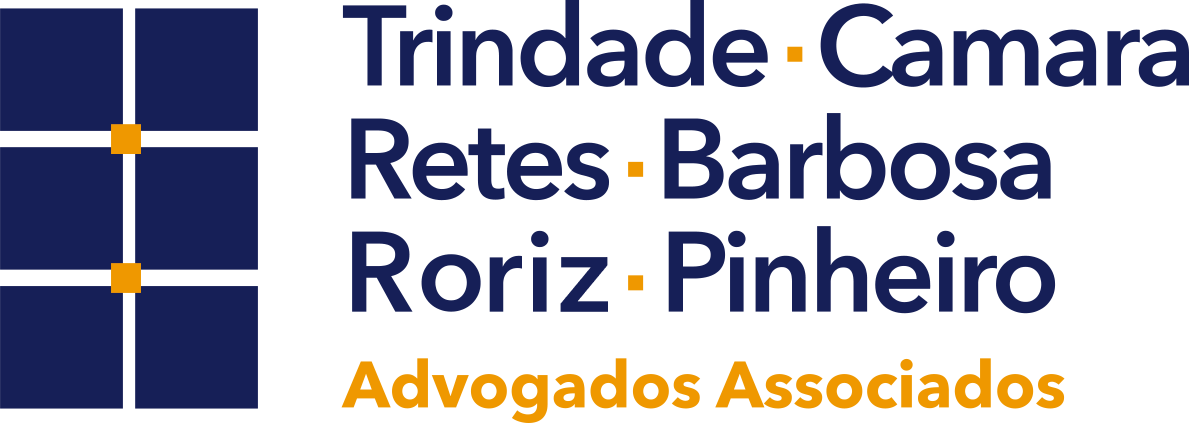 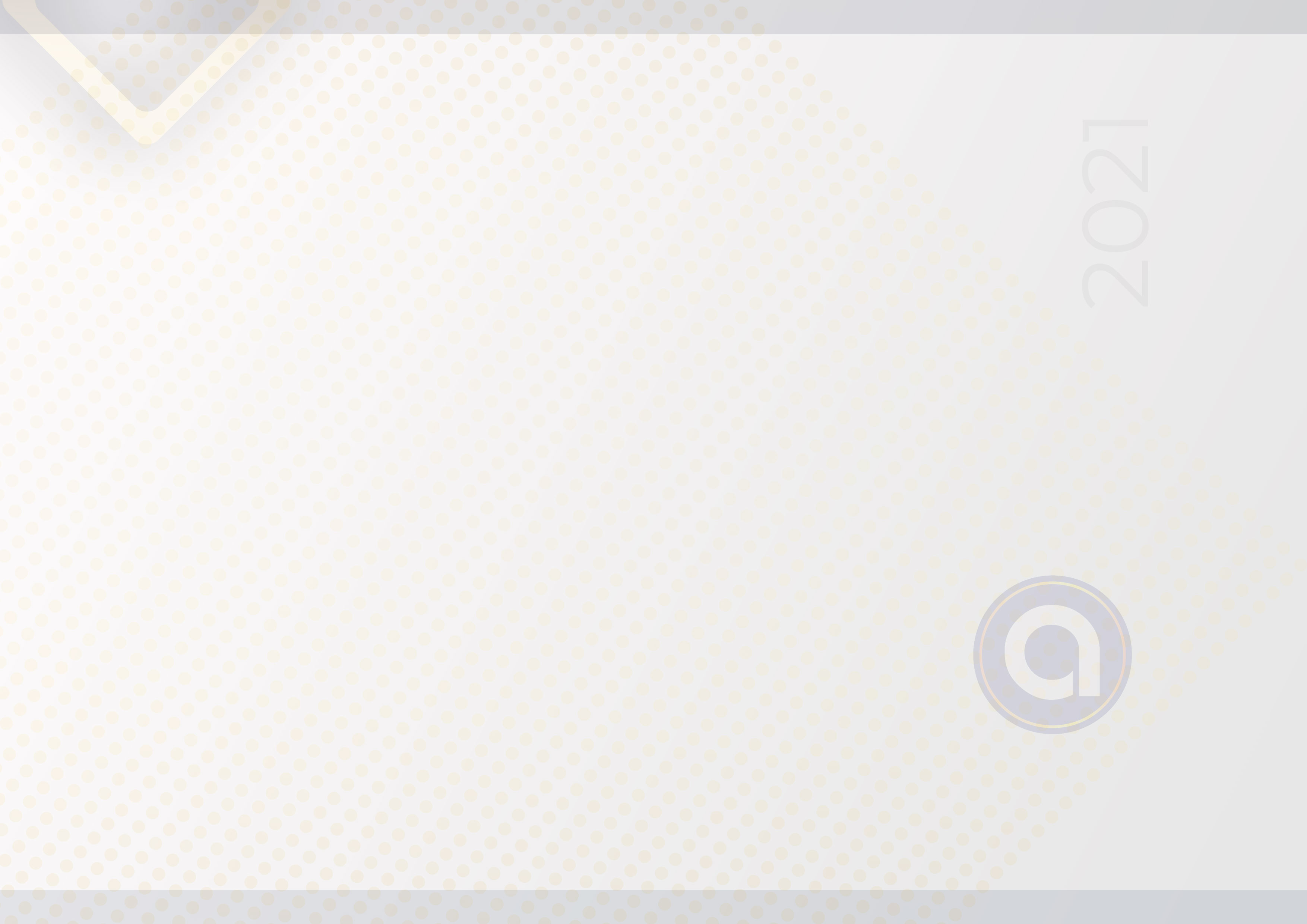 NOVA TRIBUTAÇÃO DO CONSUMO (IVA DUAL)
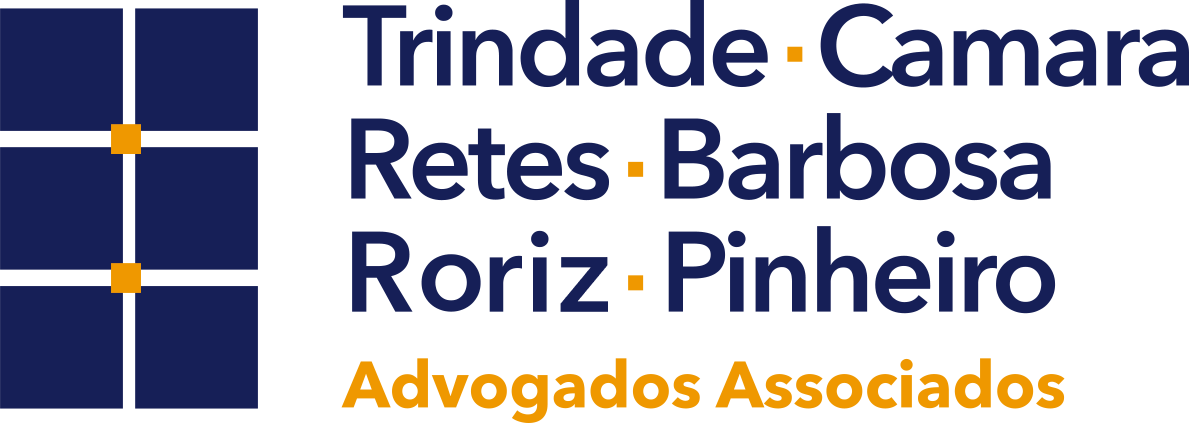 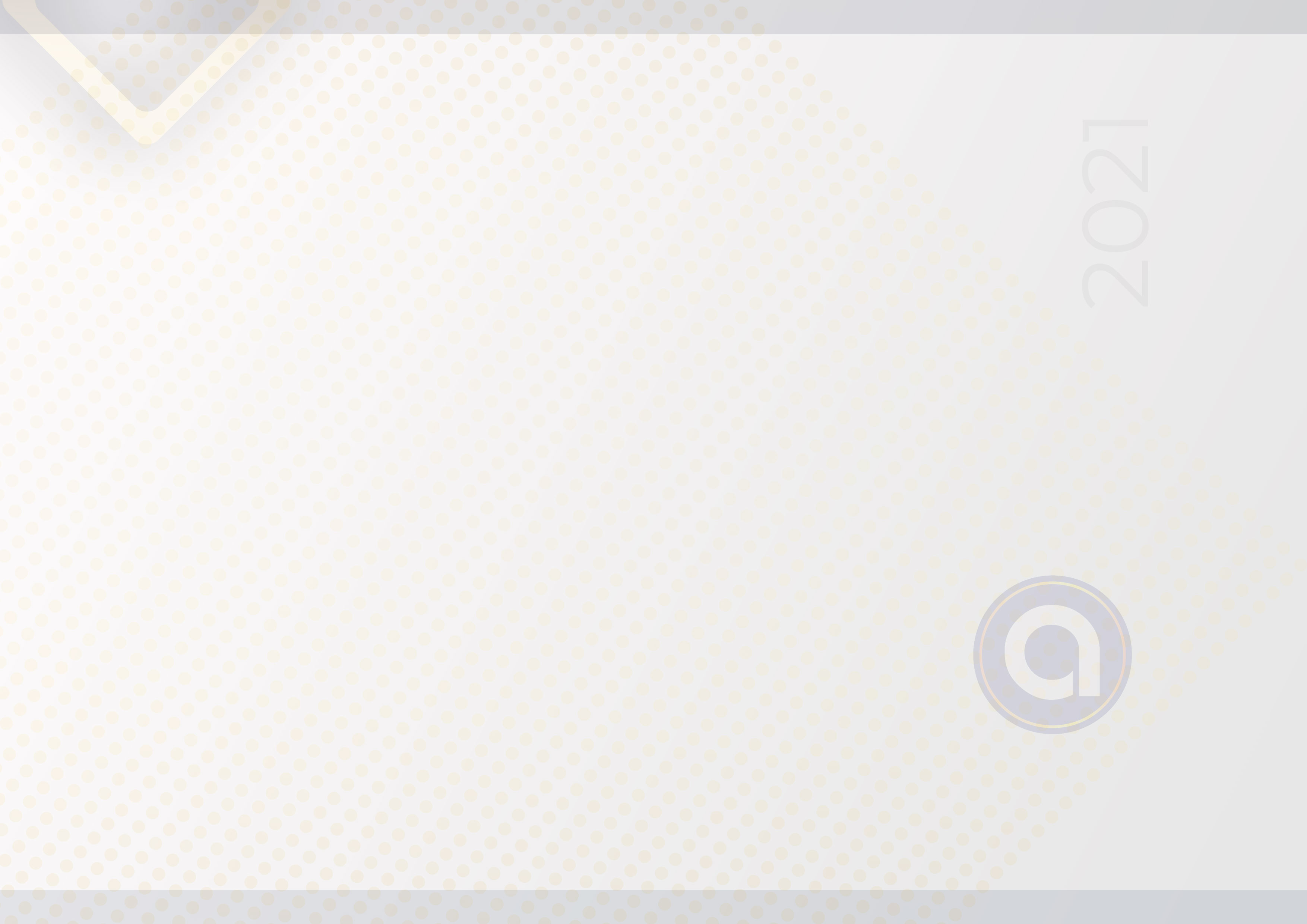 IBS: O QUE VIRÁ?
Instituído por lei complementar federal (ainda vem)
Alíquota: somatório da alíquota estadual e municipal
Se não fixada a alíquota: vale a alíquota de referência definida pelo Senado Federal
Legislação nacionalmente uniforme 
Incide sobre o valor agregado em cada etapa
Não cumulativo
Vale a regra do Estado ou Município de destino
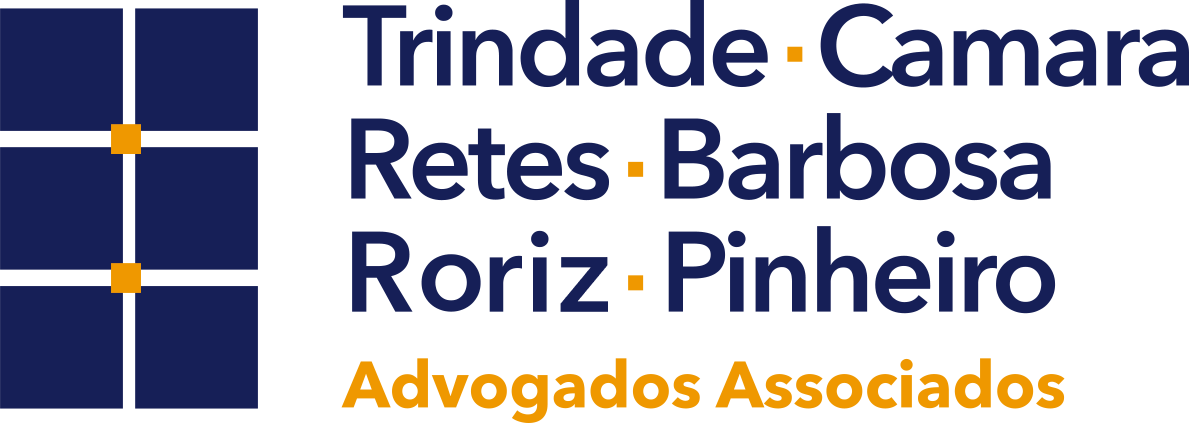 REPARTIÇÃO DE RECEITAS DO IBS
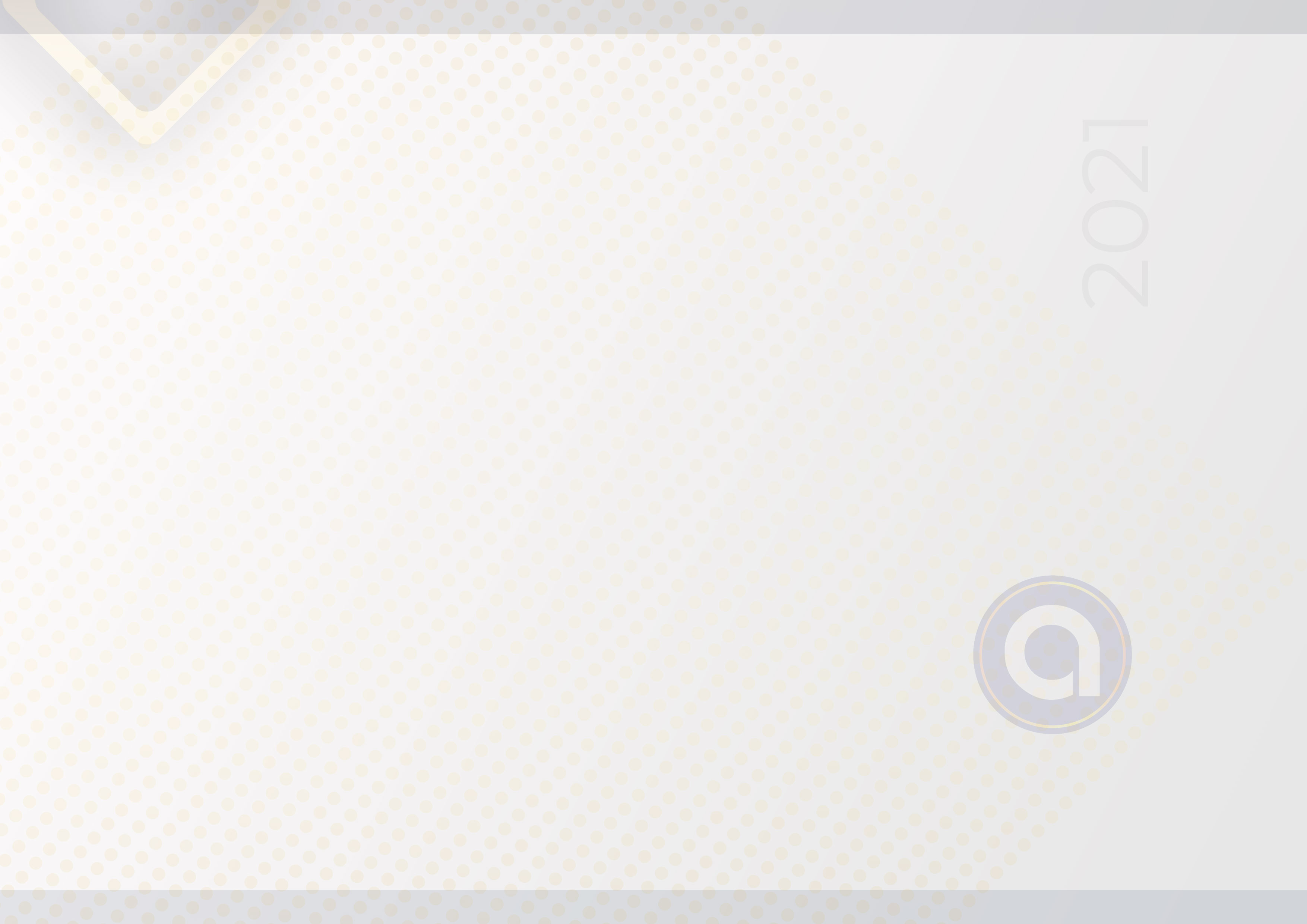 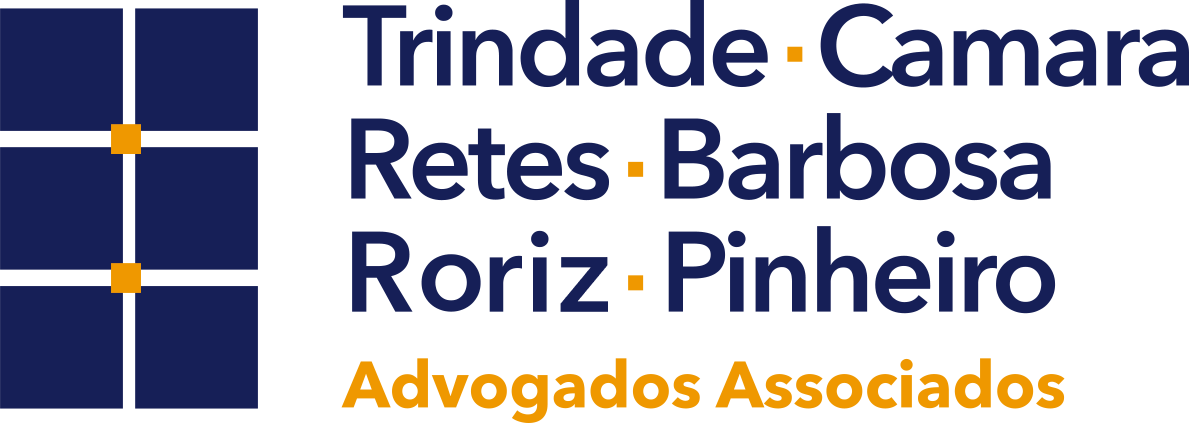 QUEM GANHA E QUEM PERDE
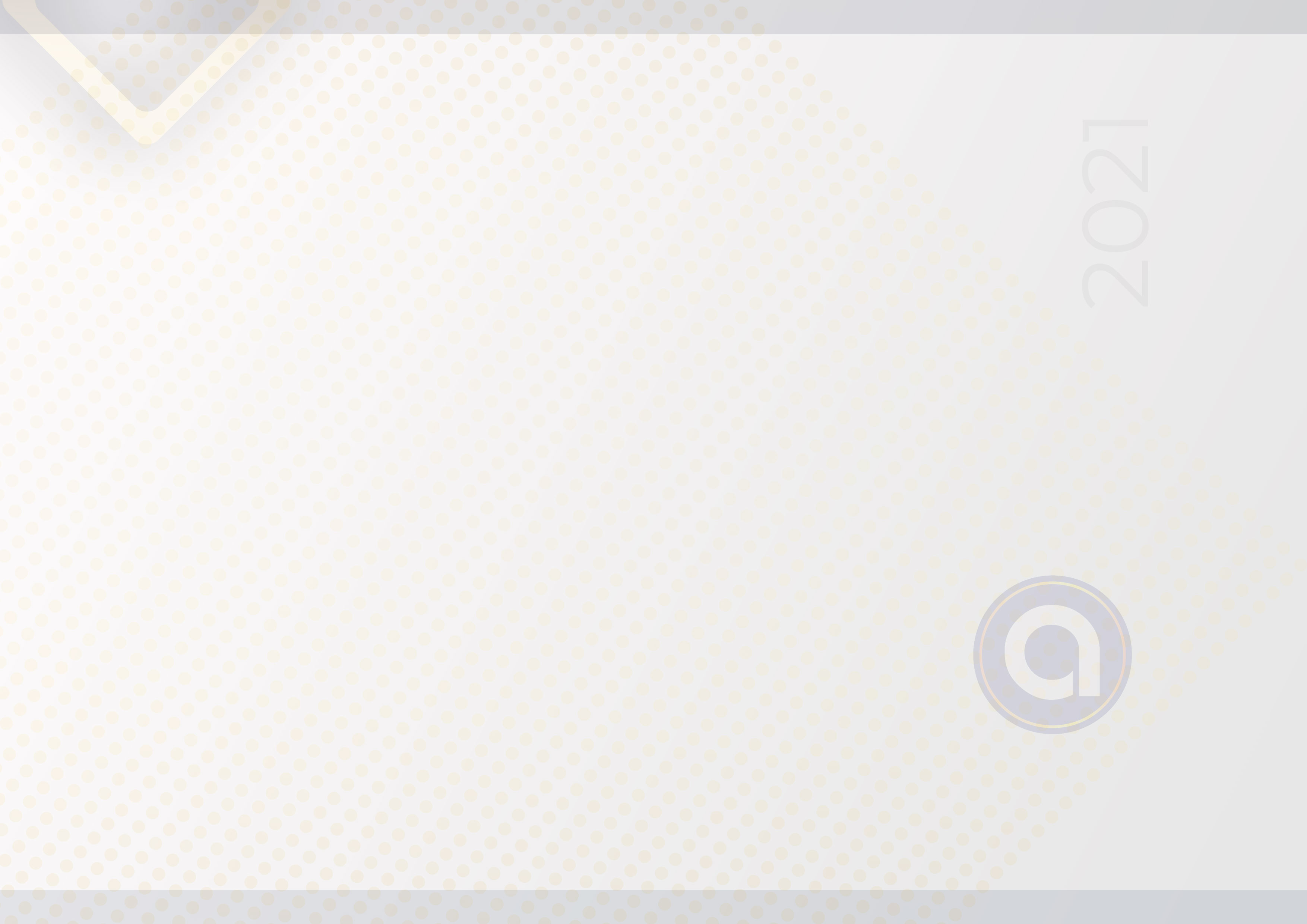 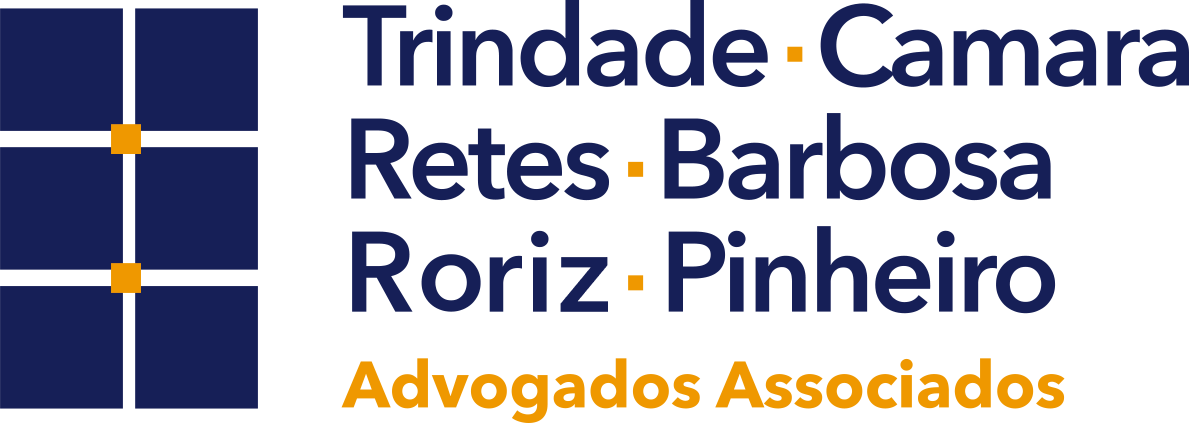 QUEM GANHA E QUEM PERDE
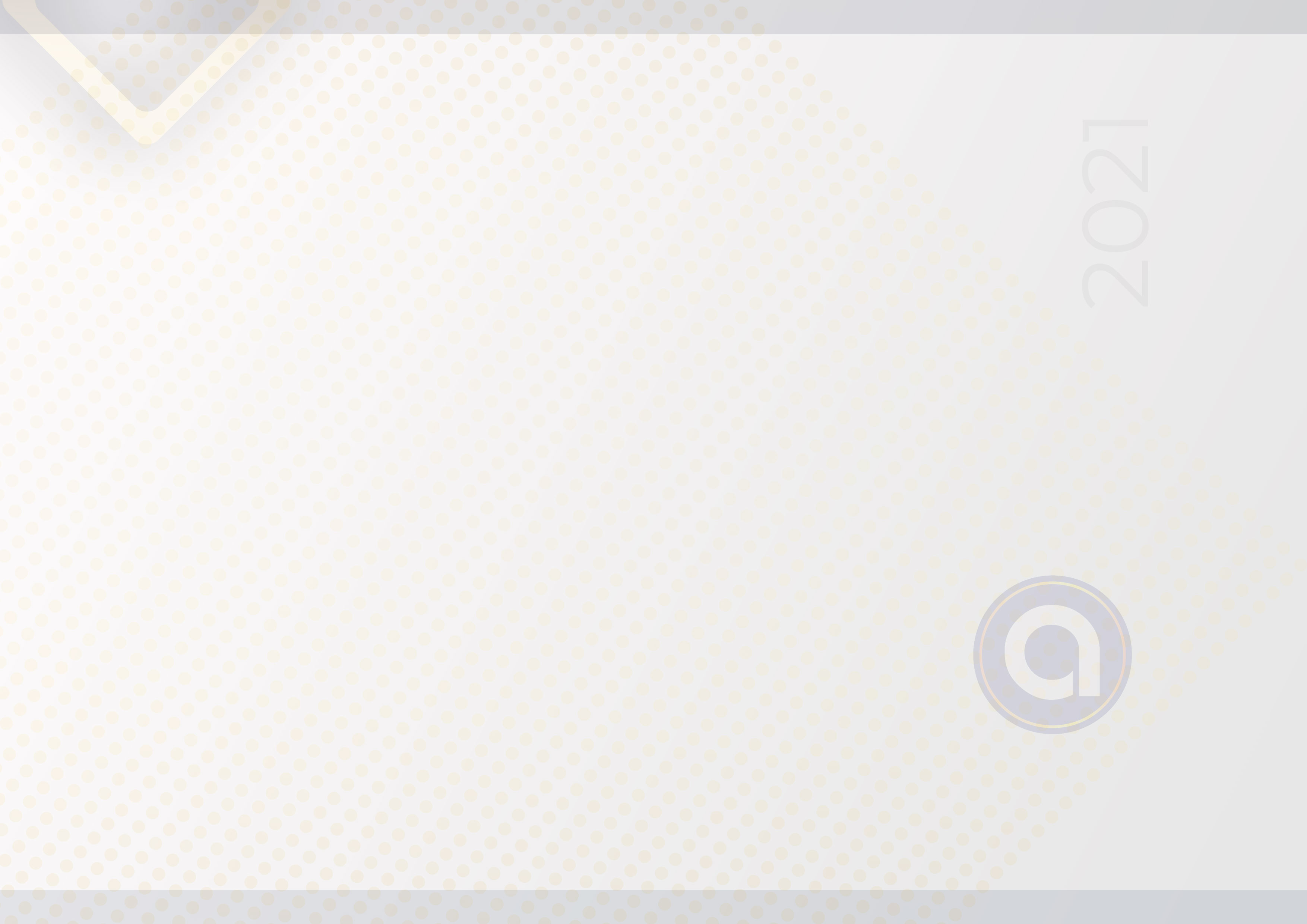 QUEM GANHA E QUEM PERDE
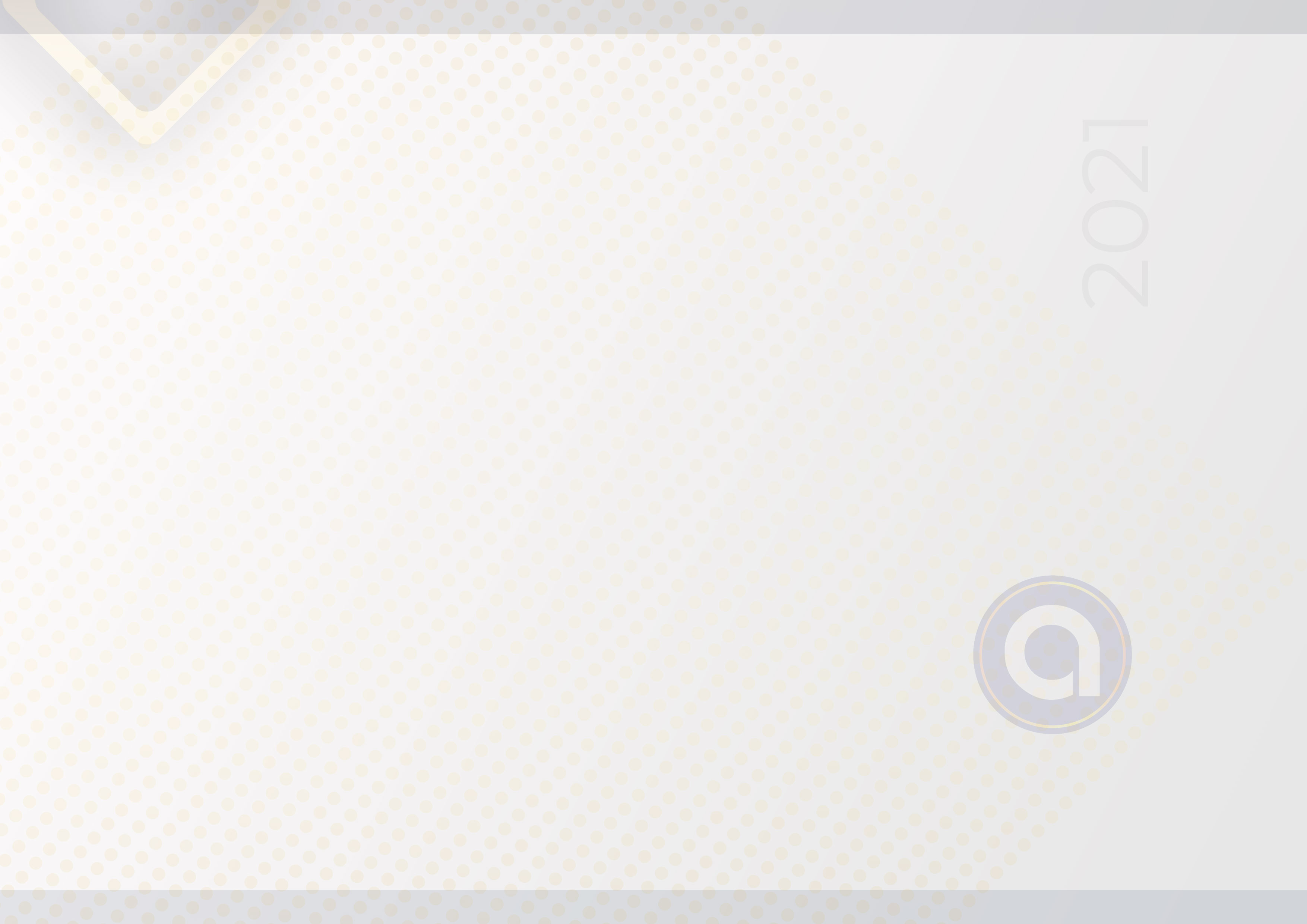 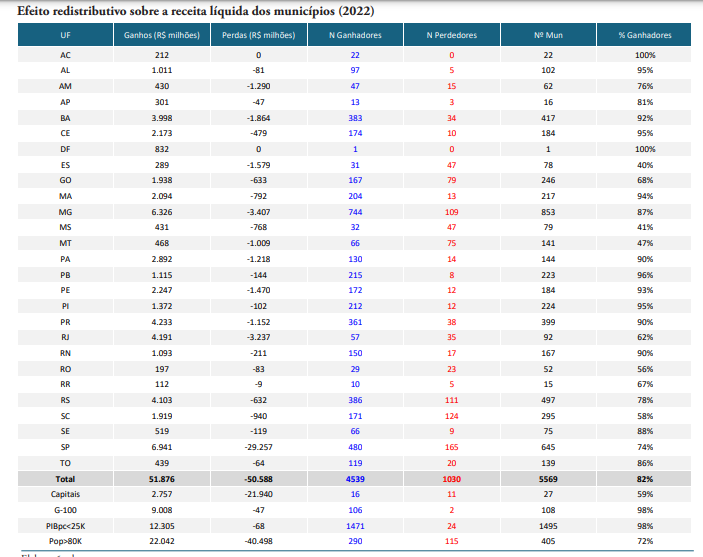 QUEM GANHA E QUEM PERDE
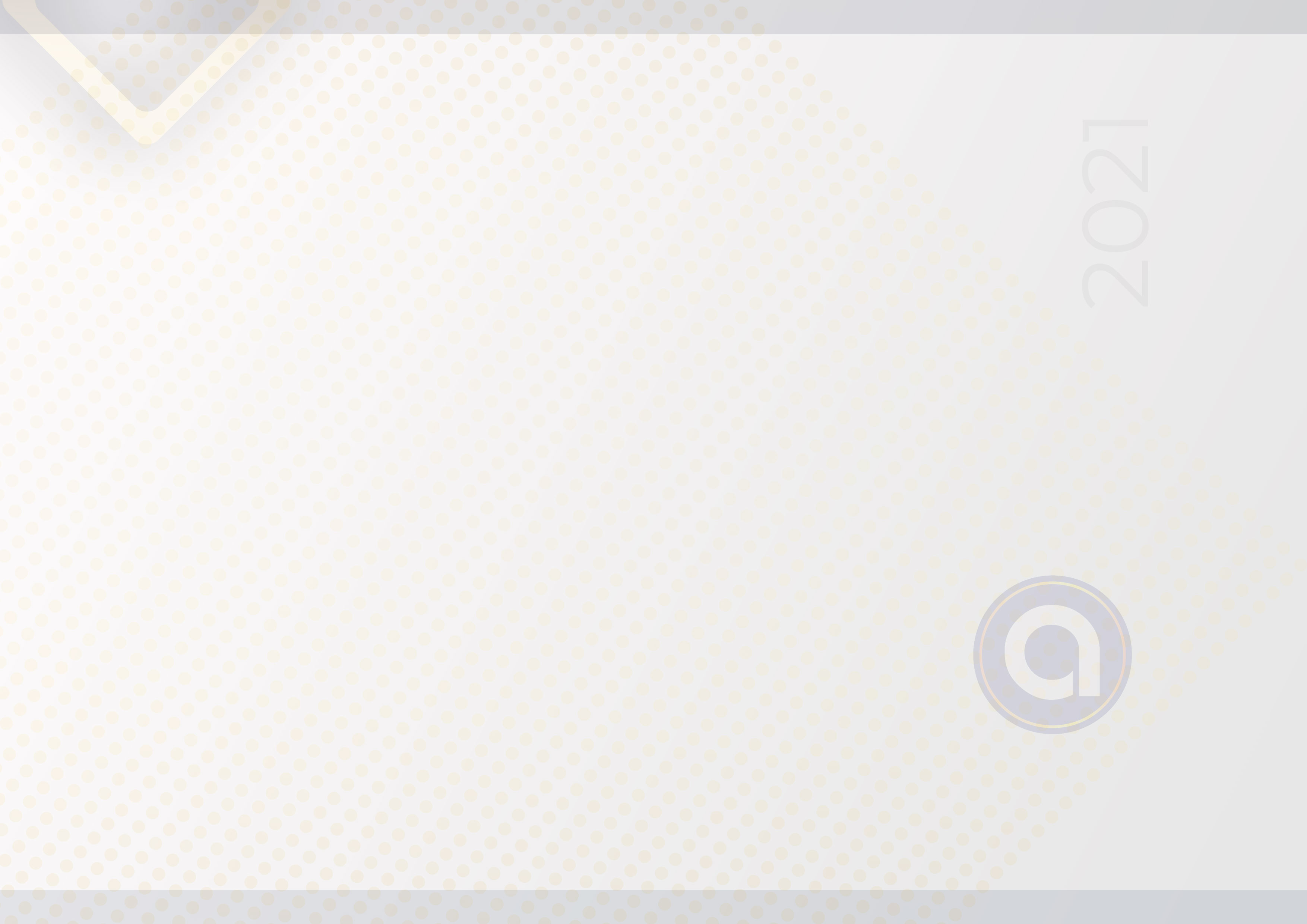 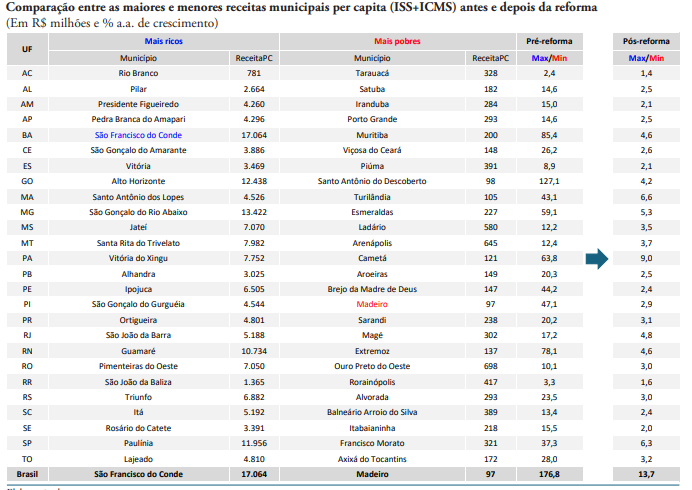 QUEM GANHA E QUEM PERDE
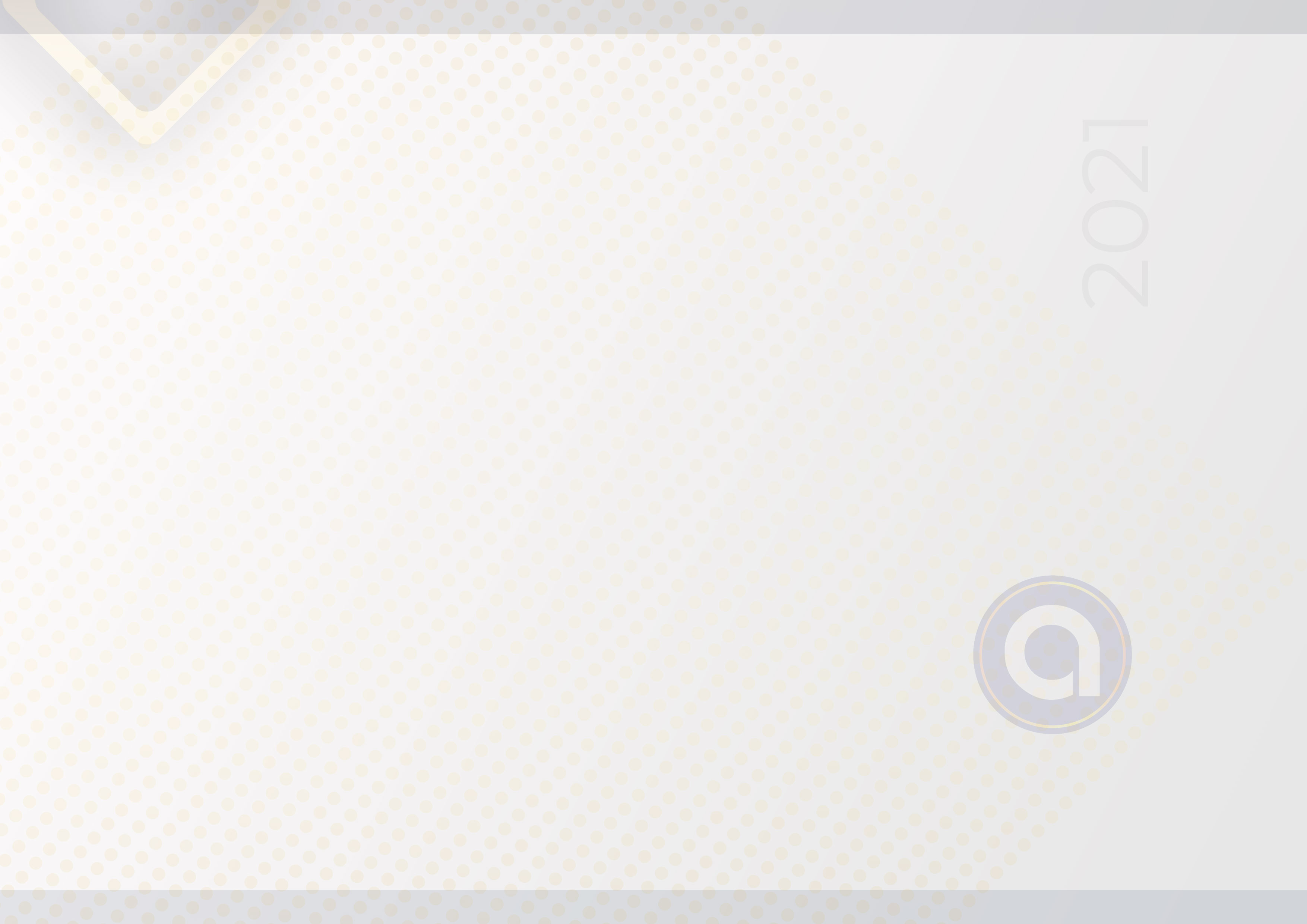 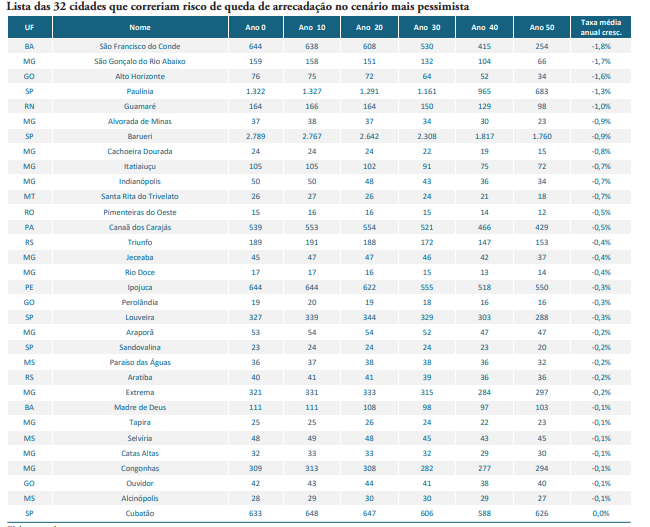 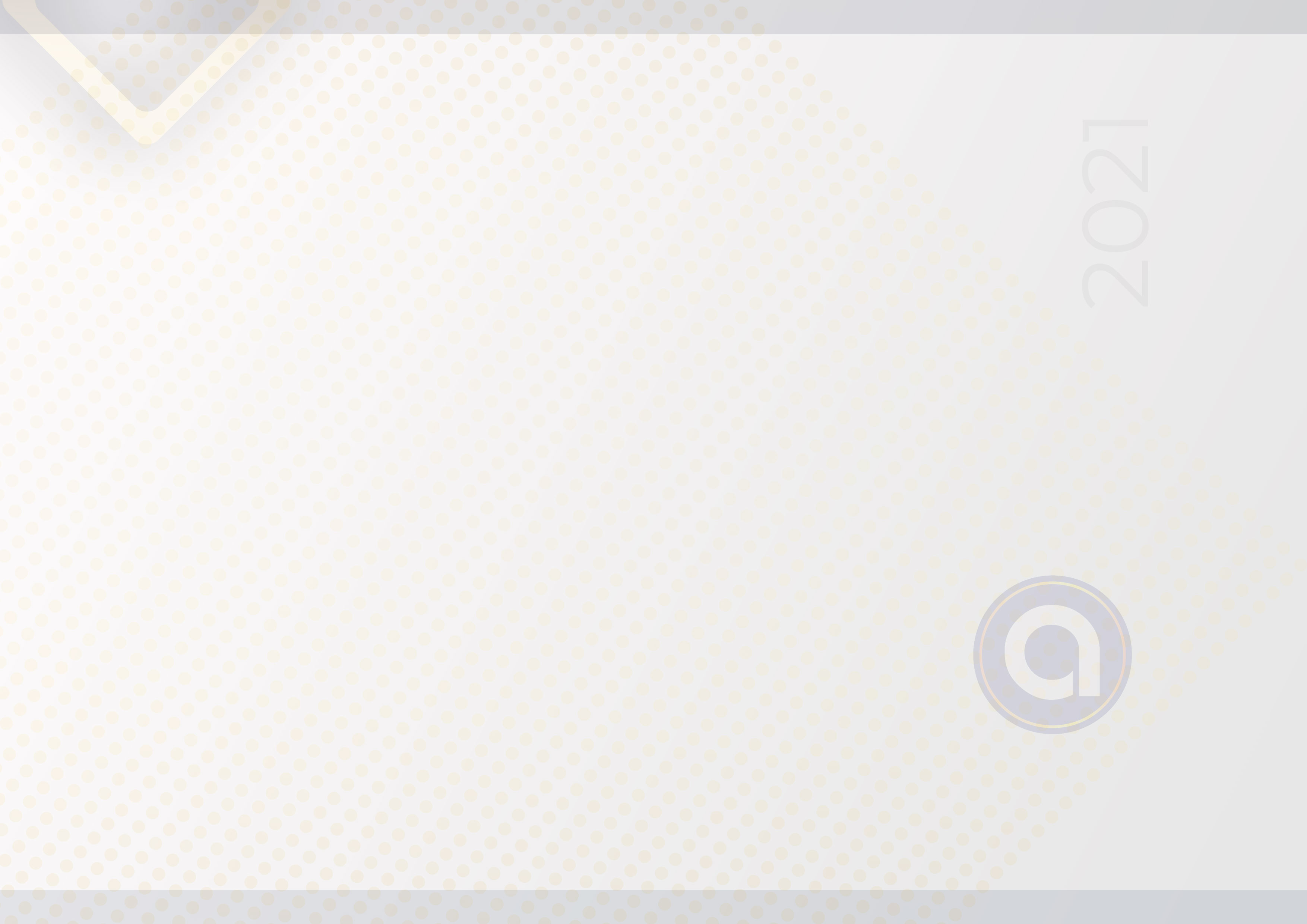 Fontes:
EC 132
Gobetti e Monteiro, 2023: https://www.ipea.gov.br/cartadeconjuntura/wp-content/uploads/2023/08/230828_reforma_tributaria_cc_60_nota_18.pdf
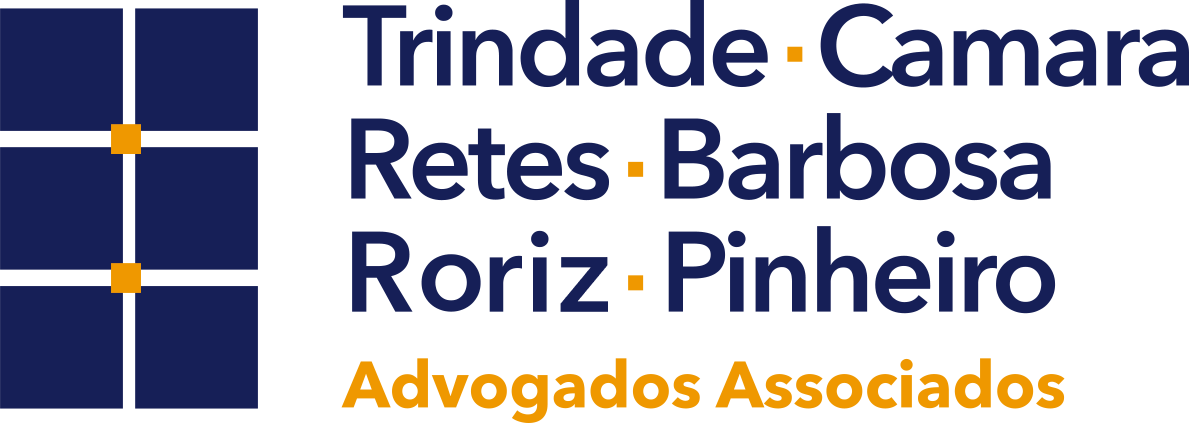 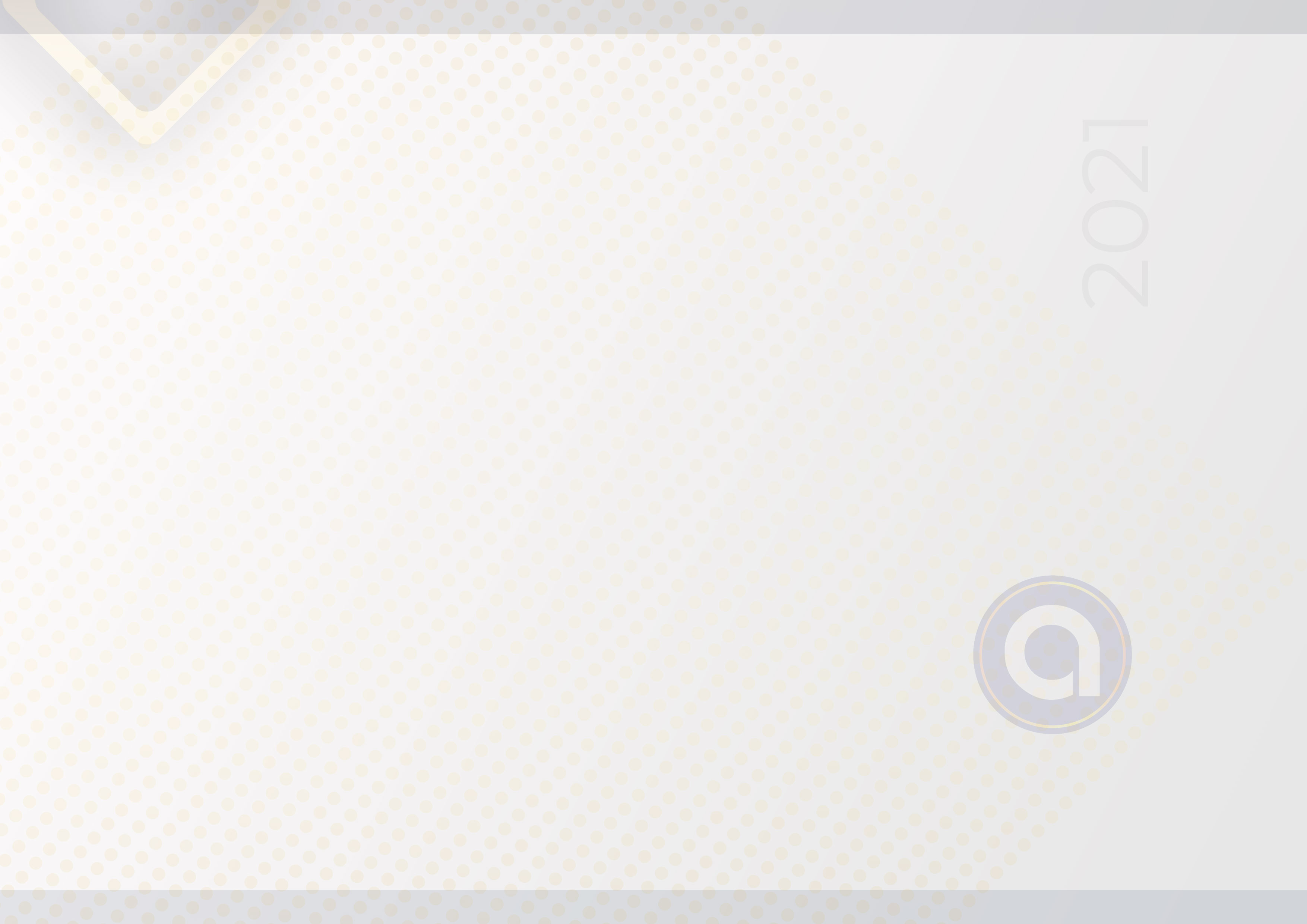 CONCLUSÕES
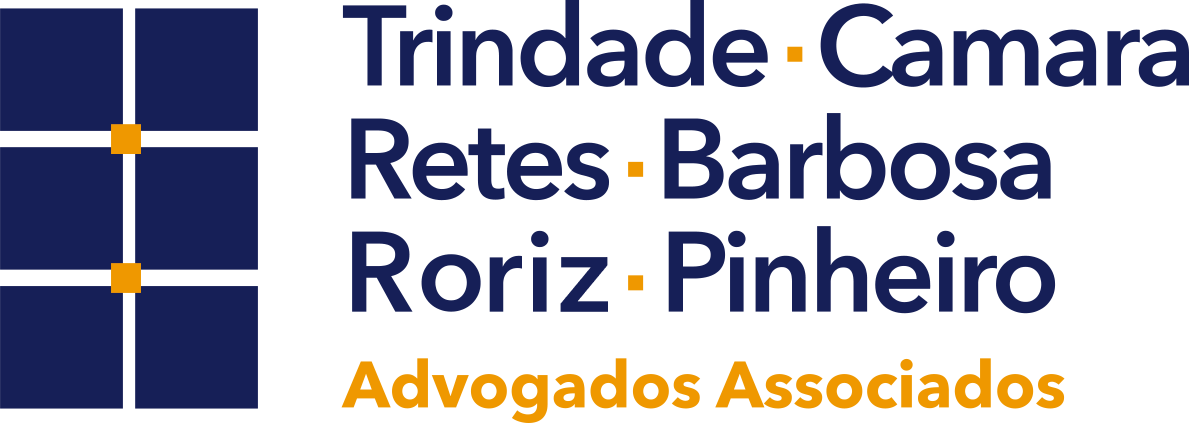 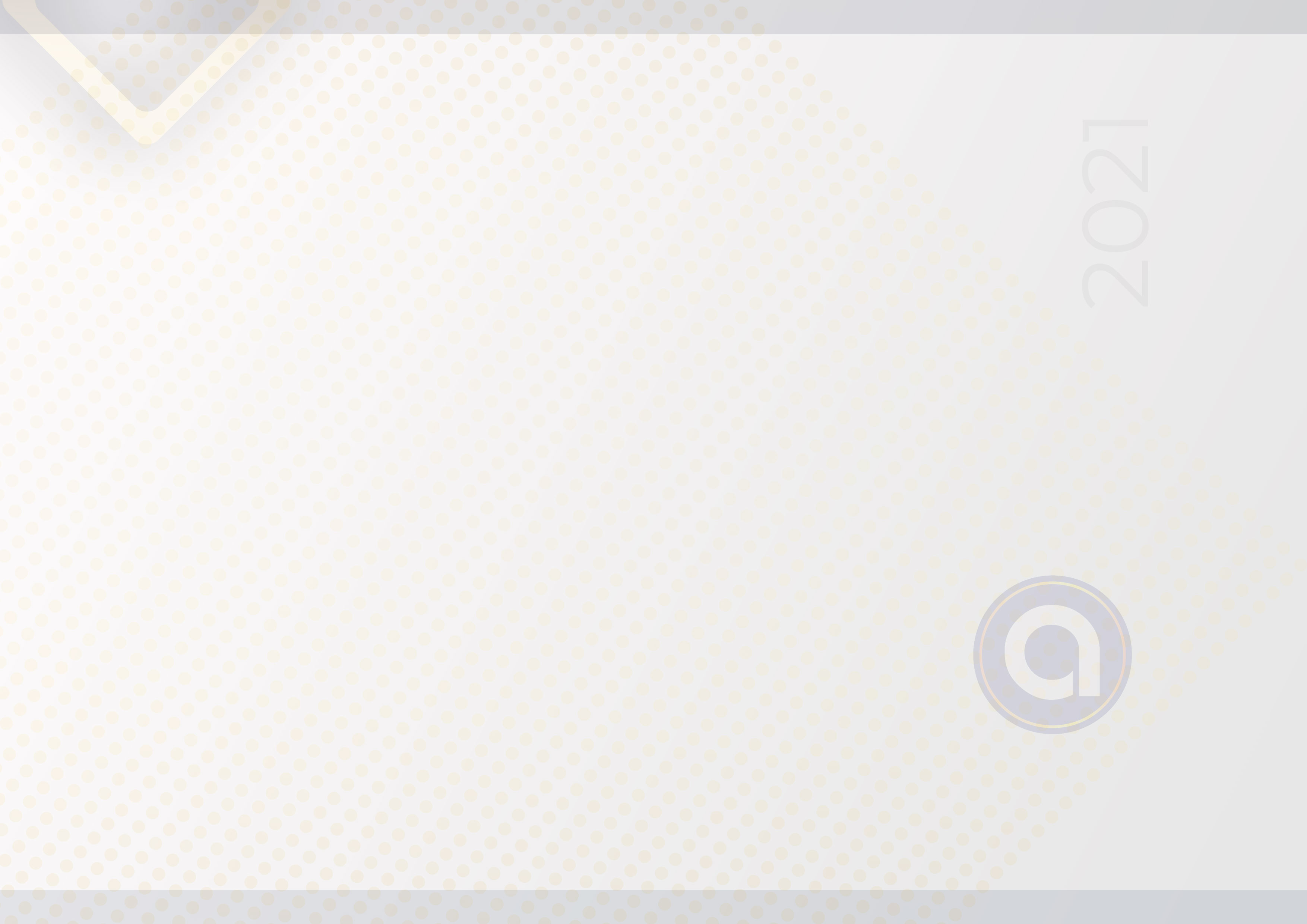 MUITO OBRIGADO!!!

trindade@trindadecamara.com.br

(61) 99104-7750
@jtrindadeprof
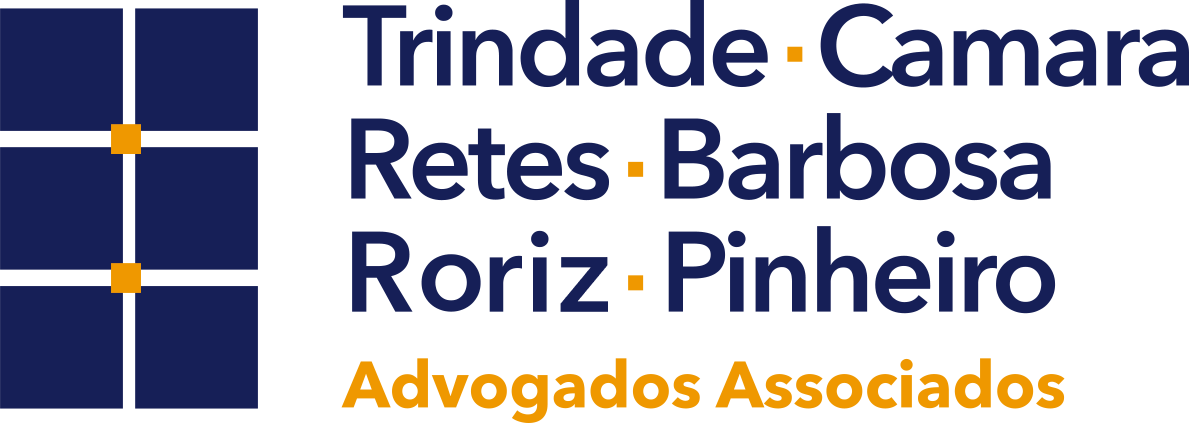